м
Игровые технологии 
формирования звукопроизношения 
у детей дошкольного возраста.
Р
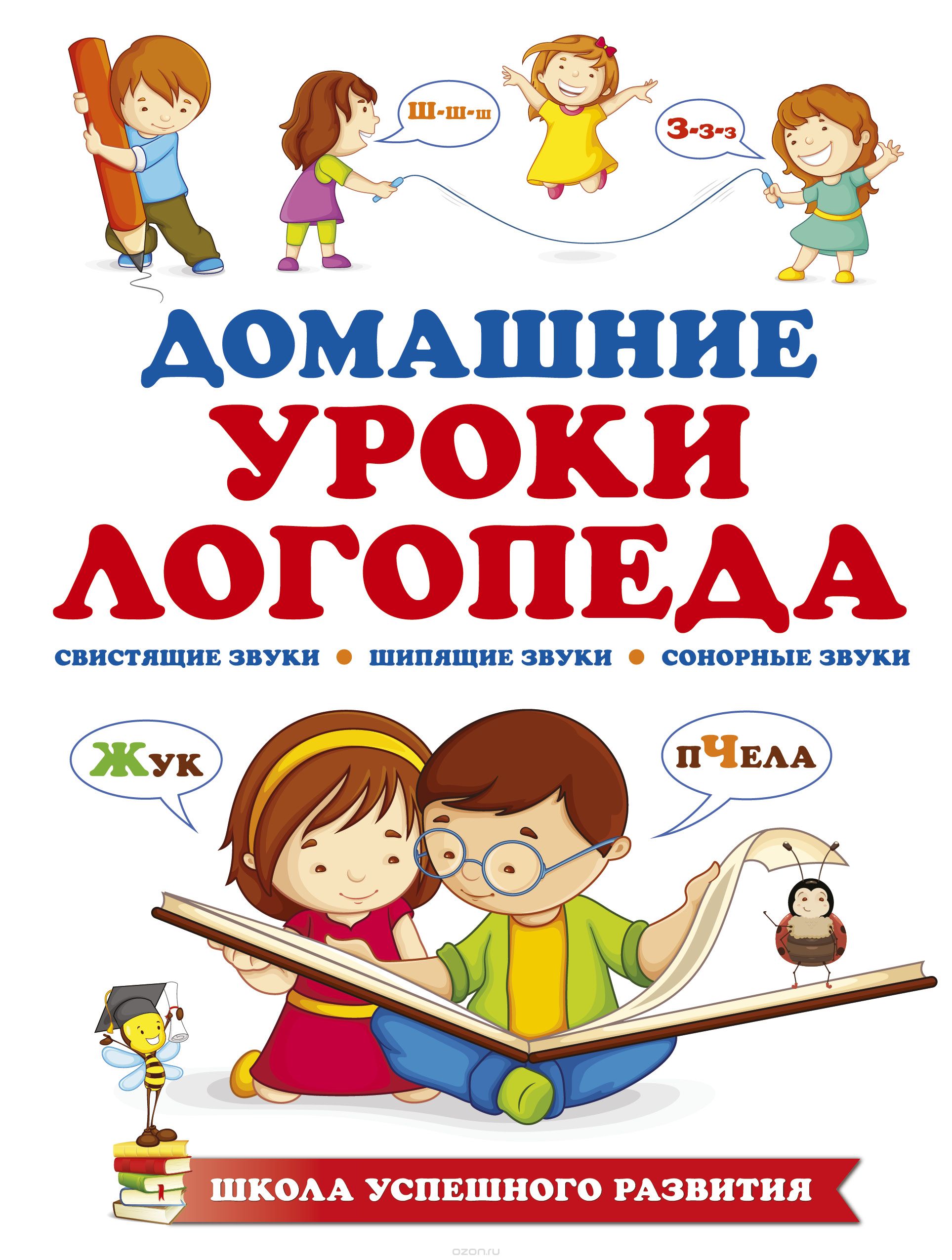 Л
А
Ш
Римма Валерьевна Березовская,
учитель – логопед.
Игровые технологии 
формирования звукопроизношения 
у детей дошкольного возраста.
Игра –это вид деятельности детей  в условных ситуациях, направленных на воссоздание и усвоение общественного опыта, в котором складывается и совершенствуется  самоуправление поведением.
Технология - это совокупность форм, методов, приемов и средств, применяемых в какой-либо деятельности.
Игровые  технологии — организация педагогического процесса в форме различных педагогических игр. 
Это последовательная деятельность педагога по: отбору, разработке, подготовке игр; включению детей в игровую деятельность; осуществлению самой игры; подведению итогов, результатов игровой деятельности.
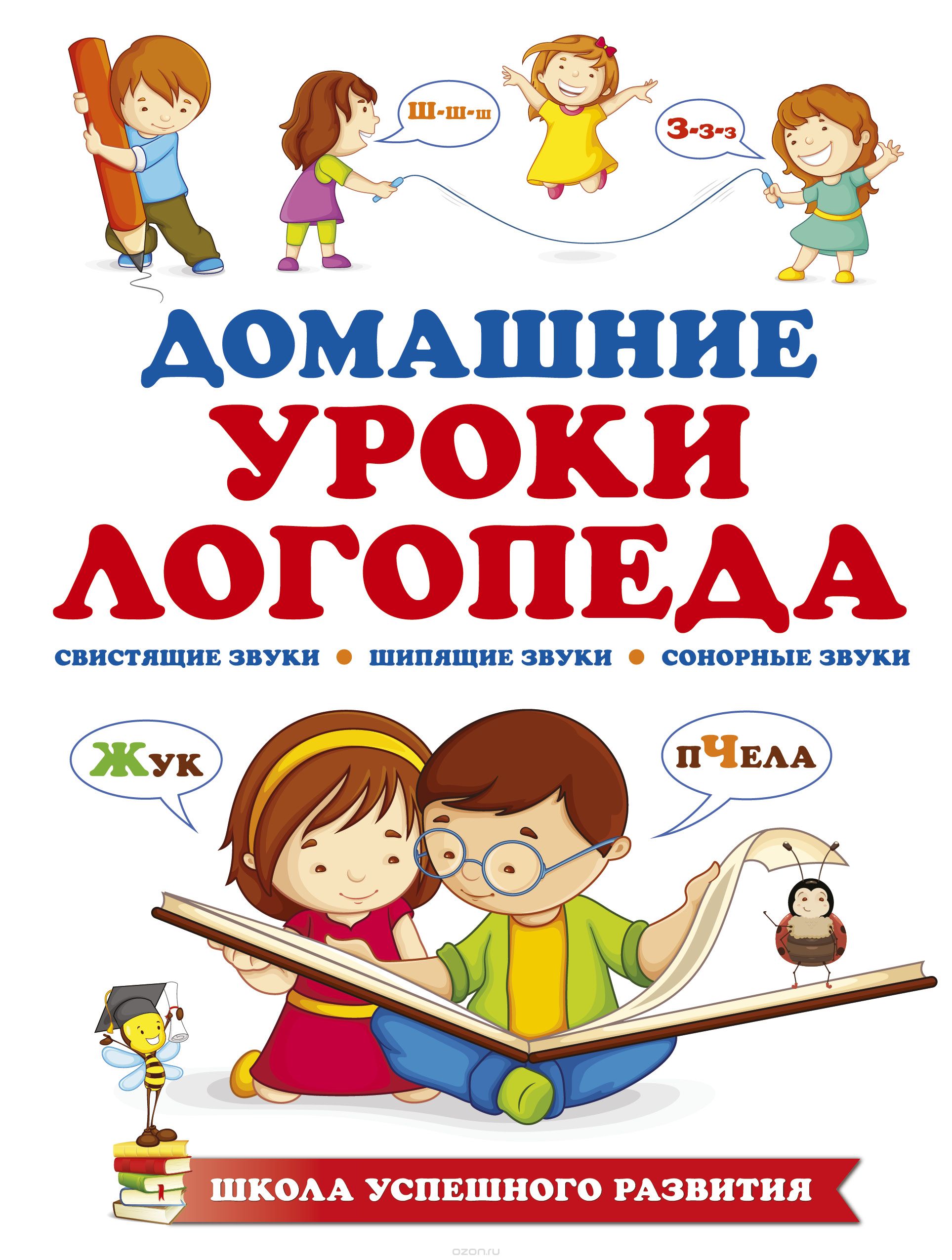 Виды игр, применяемых в игровых технологиях: 
 по виду деятельности — двигательные, интеллектуальные, психологические ;
 по характеру педагогического процесса — обучающие, тренировочные, контролирующие, познавательные, воспитательные, развивающие, диагностические;
 по характеру игровой методики — игры с правилами; игры с правилами, устанавливаемыми по ходу игры; игры, где одна часть правил задана условиями игры, а устанавливается в зависимости от её хода;
 по содержанию — музыкальные, математические, логические и т. д.;
 по игровому оборудованию — настольные, компьютерные, театрализованные, сюжетно-ролевые, и т. д.
Игровые технологии 
формирования звукопроизношения 
у детей дошкольного возраста.
Целевые ориентиры  игровых технологий — создание полноценной мотивационной основы для формирования навыков и умений деятельности в зависимости от условий функционирования дошкольного учреждения и уровня развития детей.

Игровые технологии направлены на оптимизацию процесса обучения. 

Главный компонент игровых технологий — непосредственно систематическое общение педагога и детей.
Игровые технологии 
формирования звукопроизношения 
у детей дошкольного возраста.
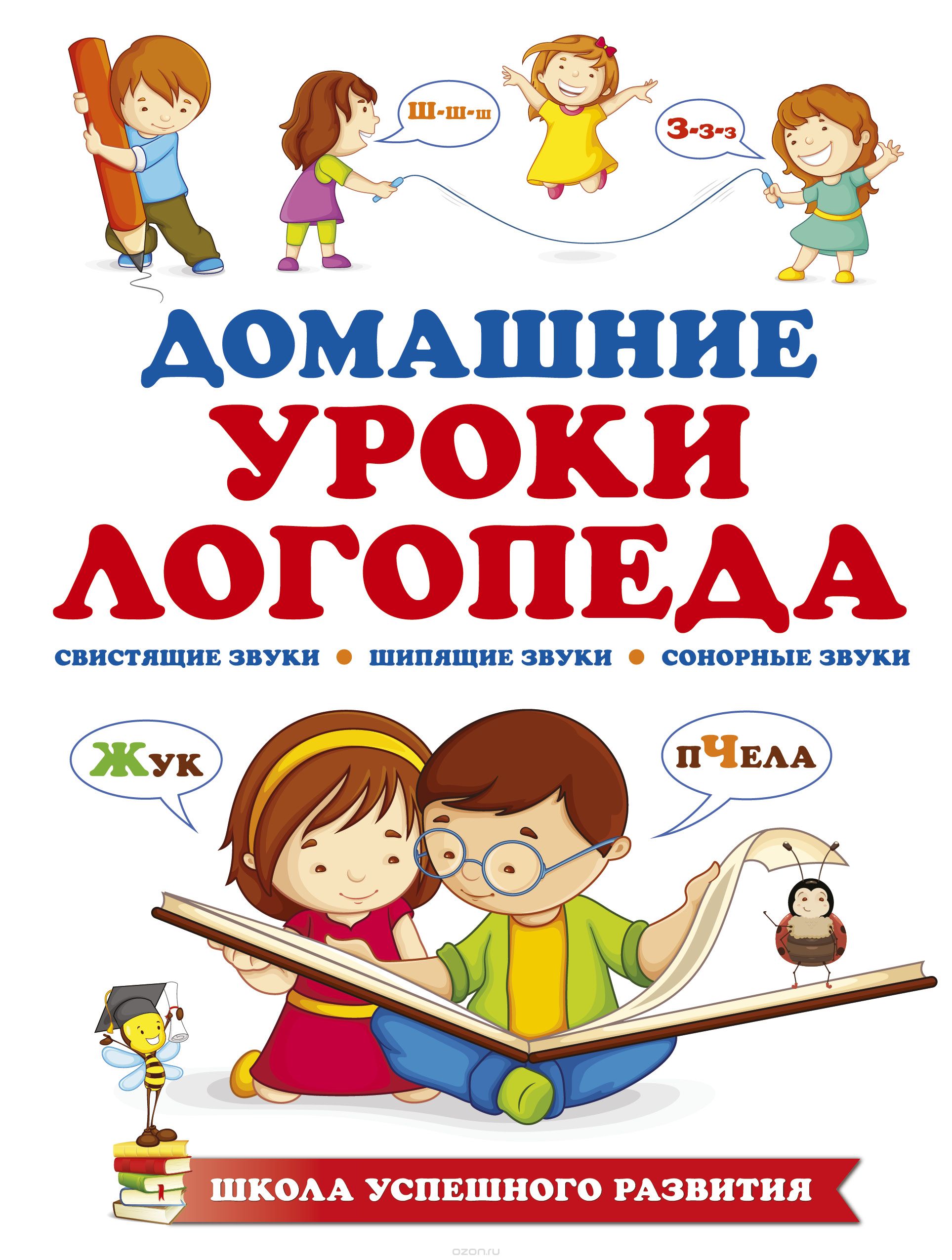 Основные этапы реализации игровых технологий:
  Постановка цели в форме игровой задачи.
  Деятельность по правилам игры.
  Материал как средство игры.
  Игровой результат.
Игровые технологии 
формирования звукопроизношения 
у детей дошкольного возраста.
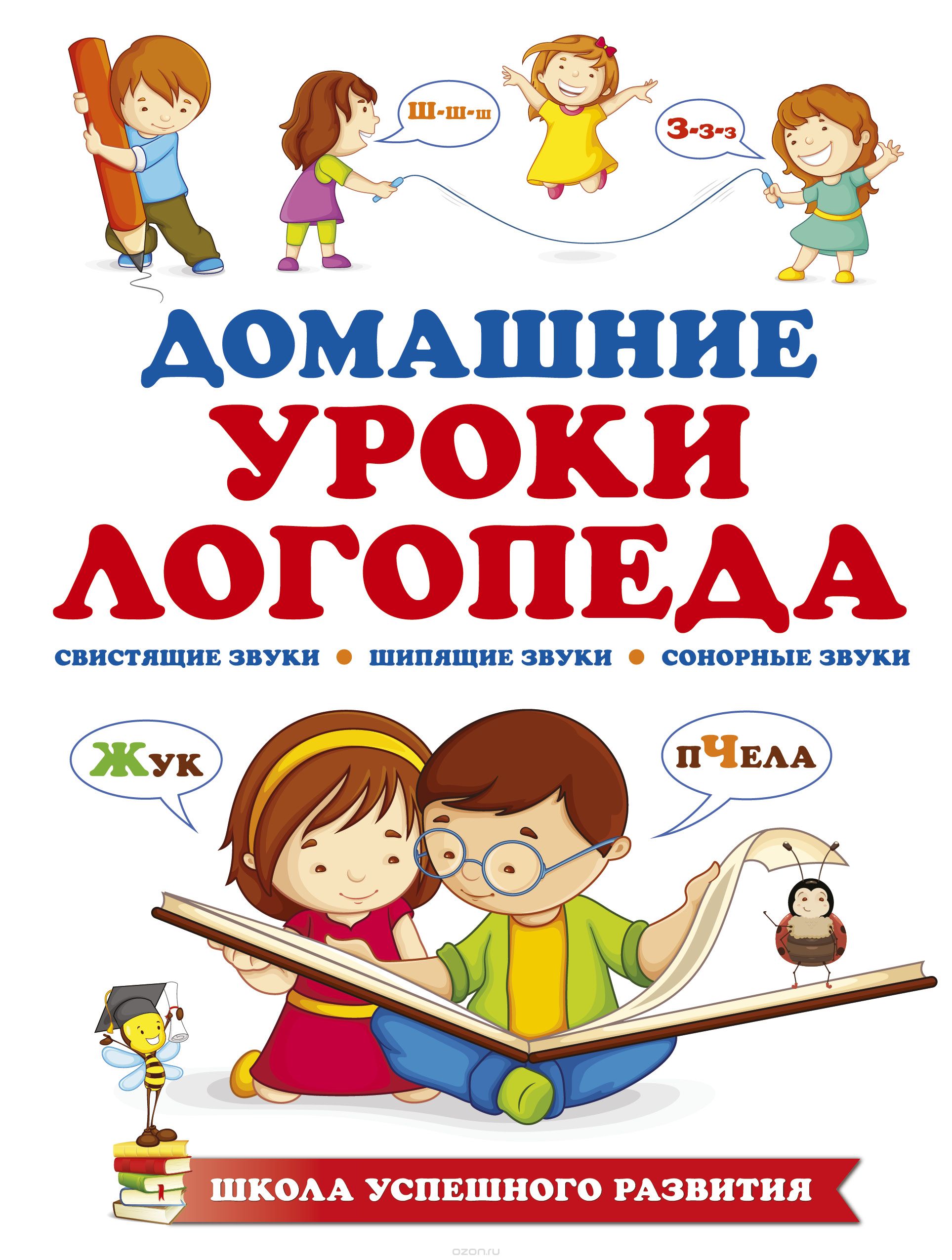 Функции игровых технологий:
- социализация, коммуникация и самореализация;
- получение представлений об окружающем мире;
- психотерапевтическая функция;
- диагностическая функция; 
 коррекционная функция и др.
Игровые технологии 
формирования звукопроизношения 
у детей дошкольного возраста.
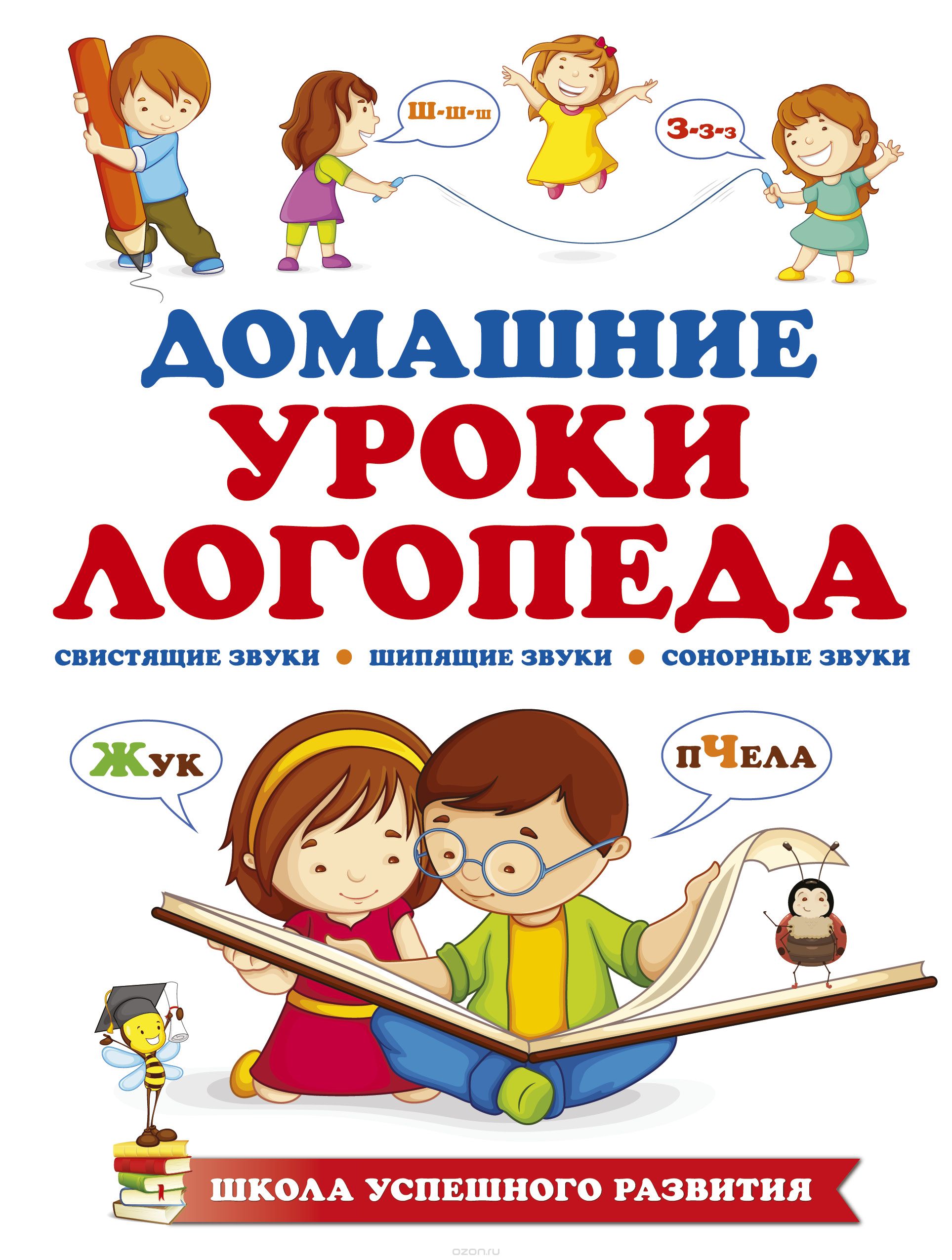 Технология развивающих игр Б.П. Никитина.
Игровые технологии 
формирования звукопроизношения 
у детей дошкольного возраста.
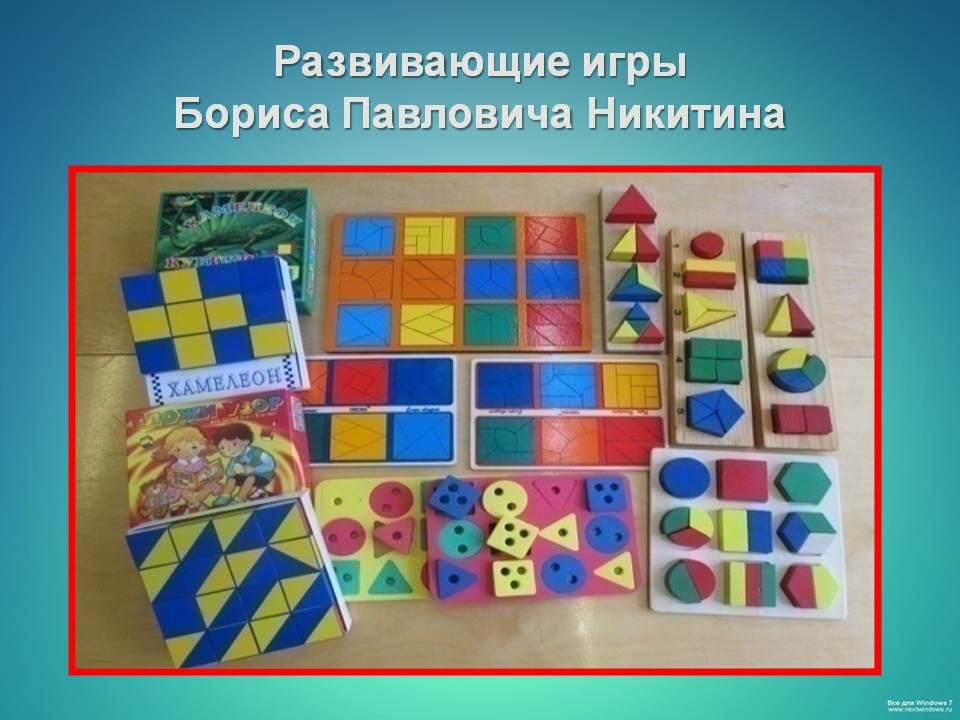 Кубики  Н. А. Зайцева.
Игровые технологии 
формирования звукопроизношения 
у детей дошкольного возраста.
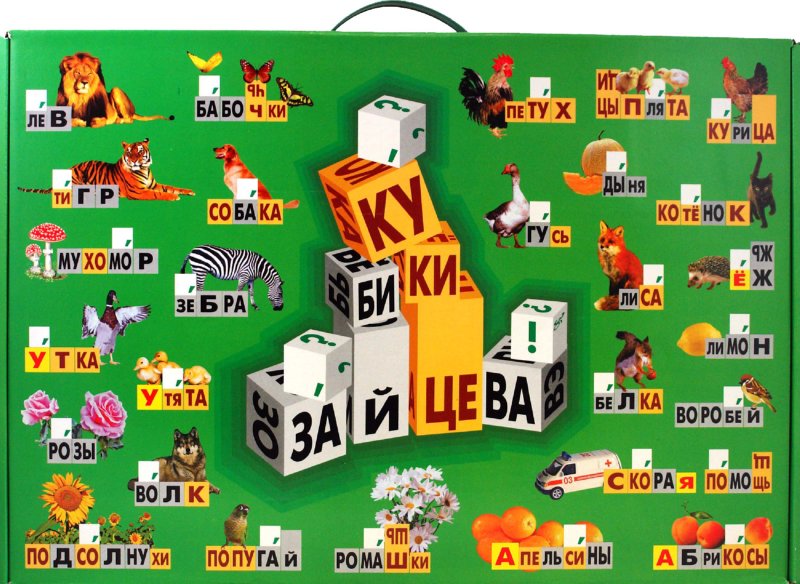 Кубики  Е. В. Чаплыгина.
Игровые технологии 
формирования звукопроизношения 
у детей дошкольного возраста.
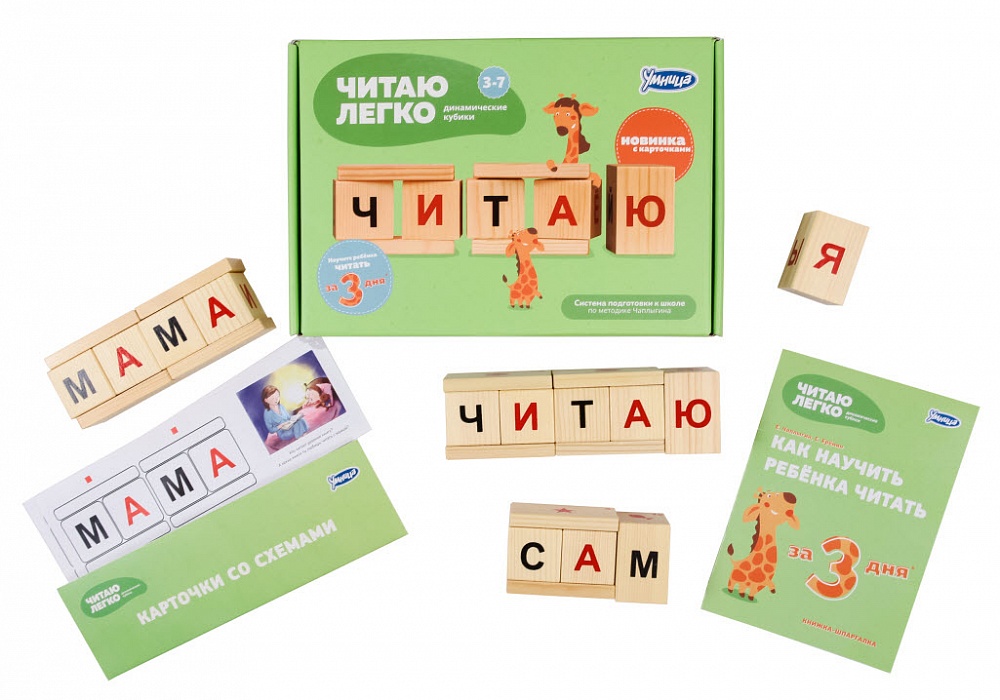 Развивающий модуль «Куб - трансформер».
Игровые технологии 
формирования звукопроизношения 
у детей дошкольного возраста.
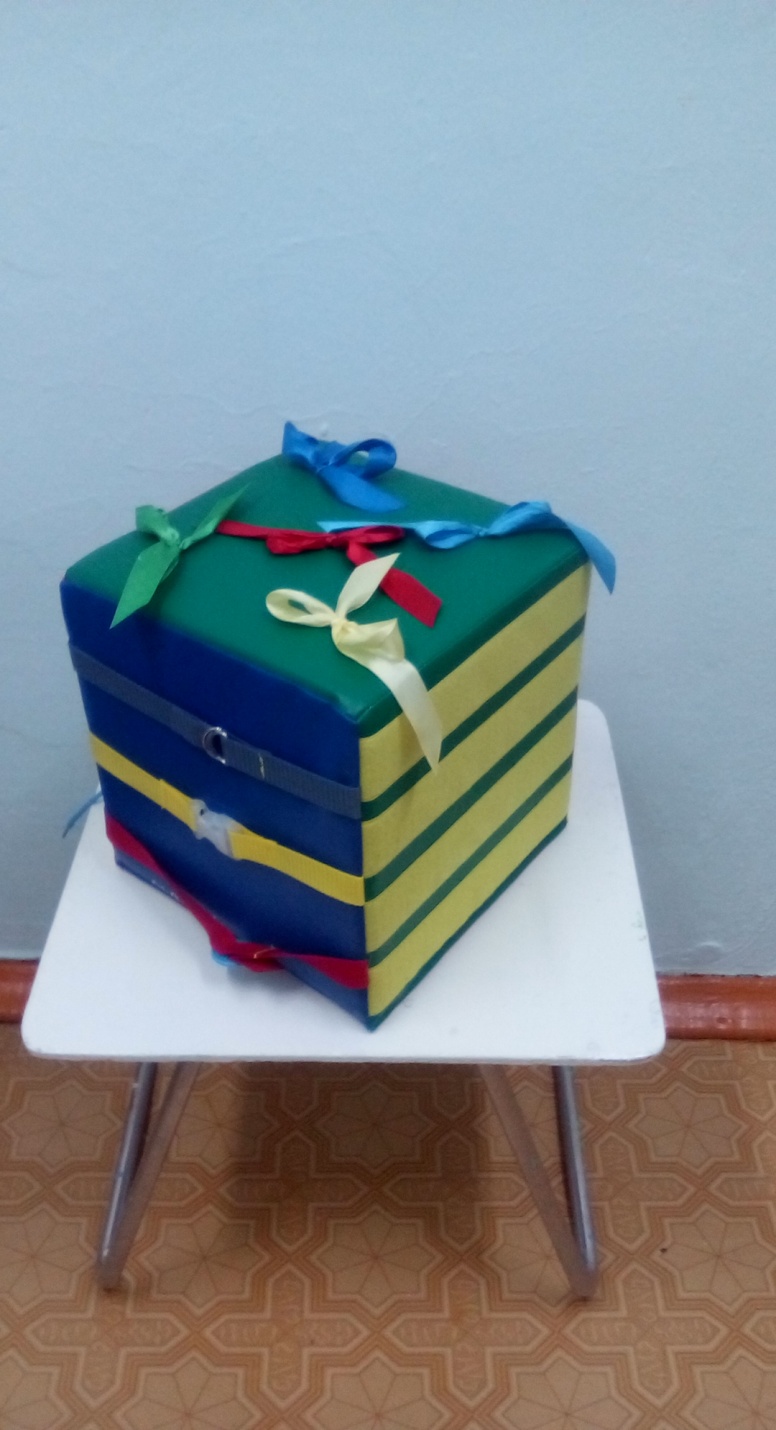 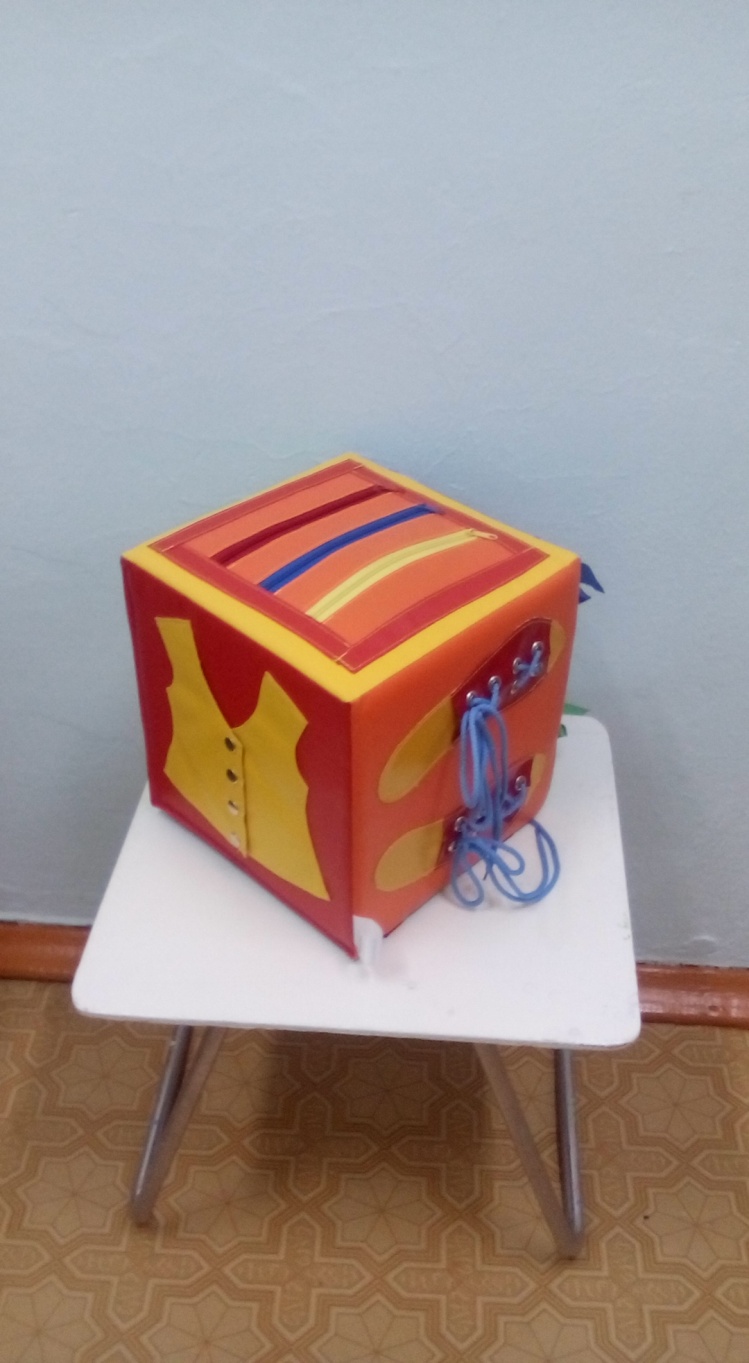 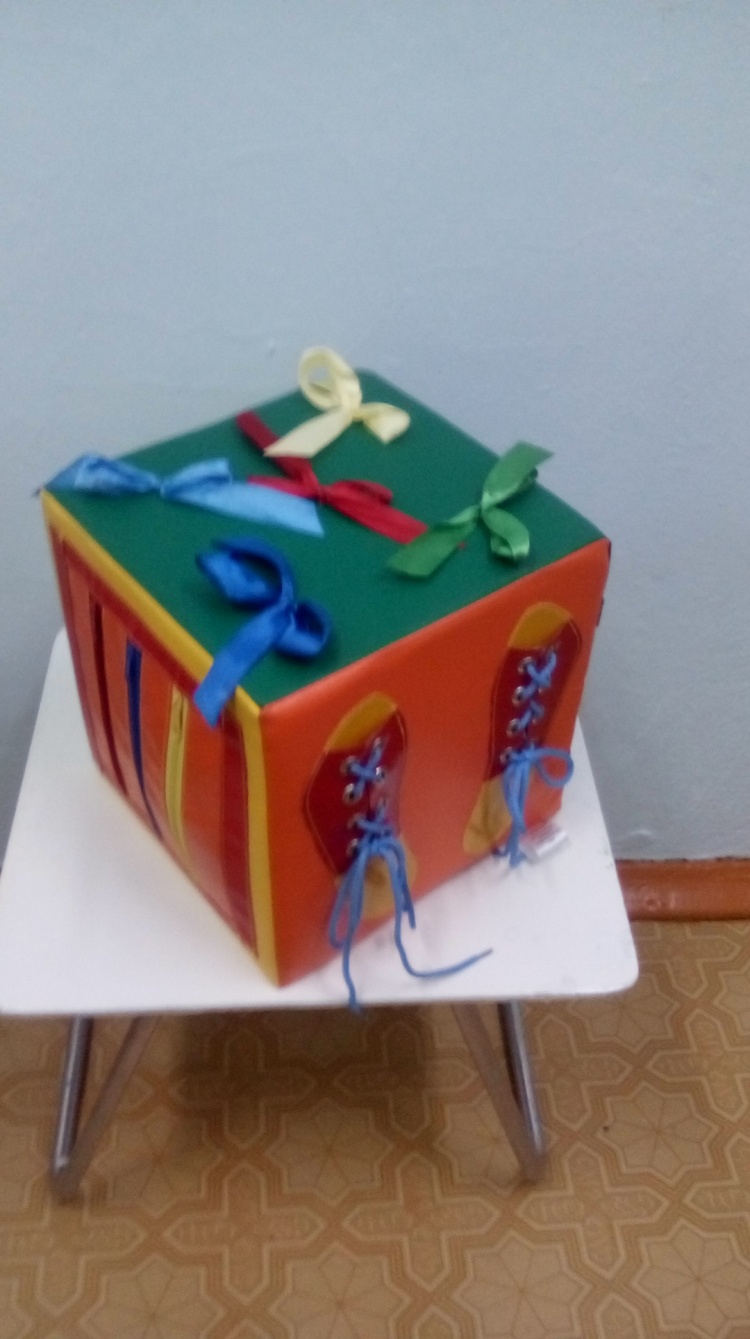 Игровые технологии 
формирования звукопроизношения 
у детей дошкольного возраста.
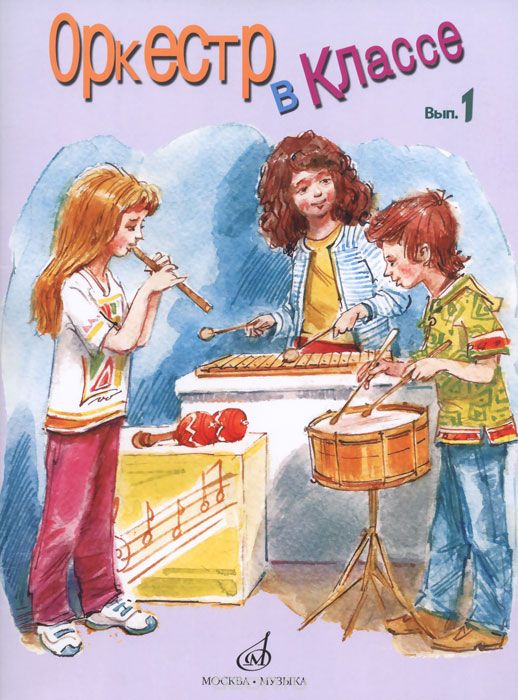 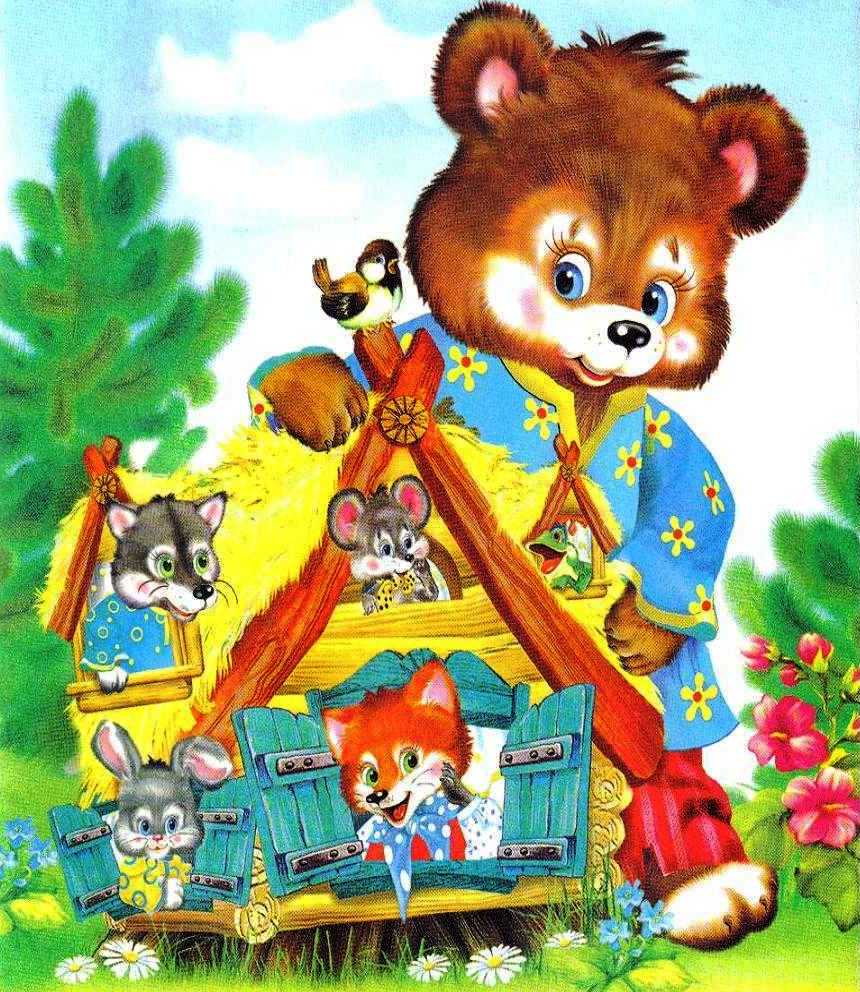 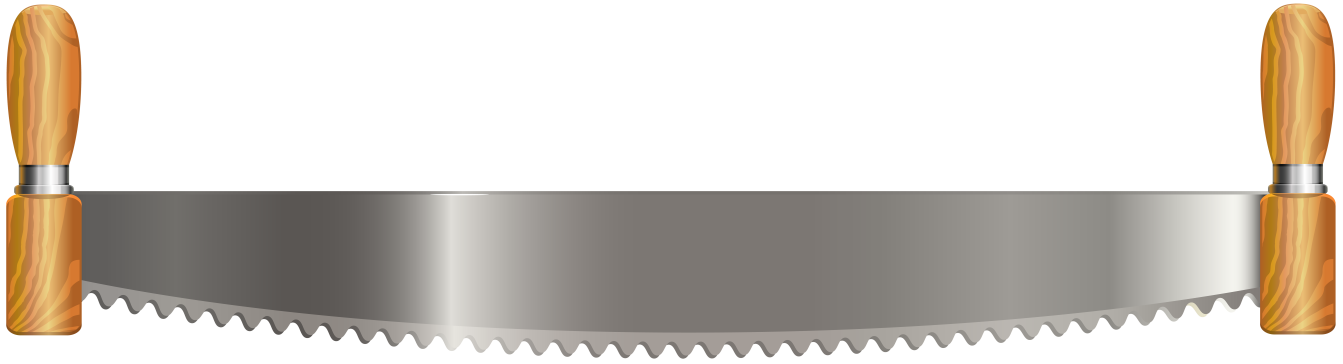 Результат игровых технологий формирования звукопроизношения у детей дошкольного возраста:
 повышение активности ребенка посредством включения его в игровую ситуацию;
 формирование игровой мотивации, способствующей развитию самоконтроля;
 оптимальность коррекционного процесса;
 повышение  уровня речевой готовности к школе детей.
Игровые технологии 
формирования звукопроизношения 
у детей дошкольного возраста.
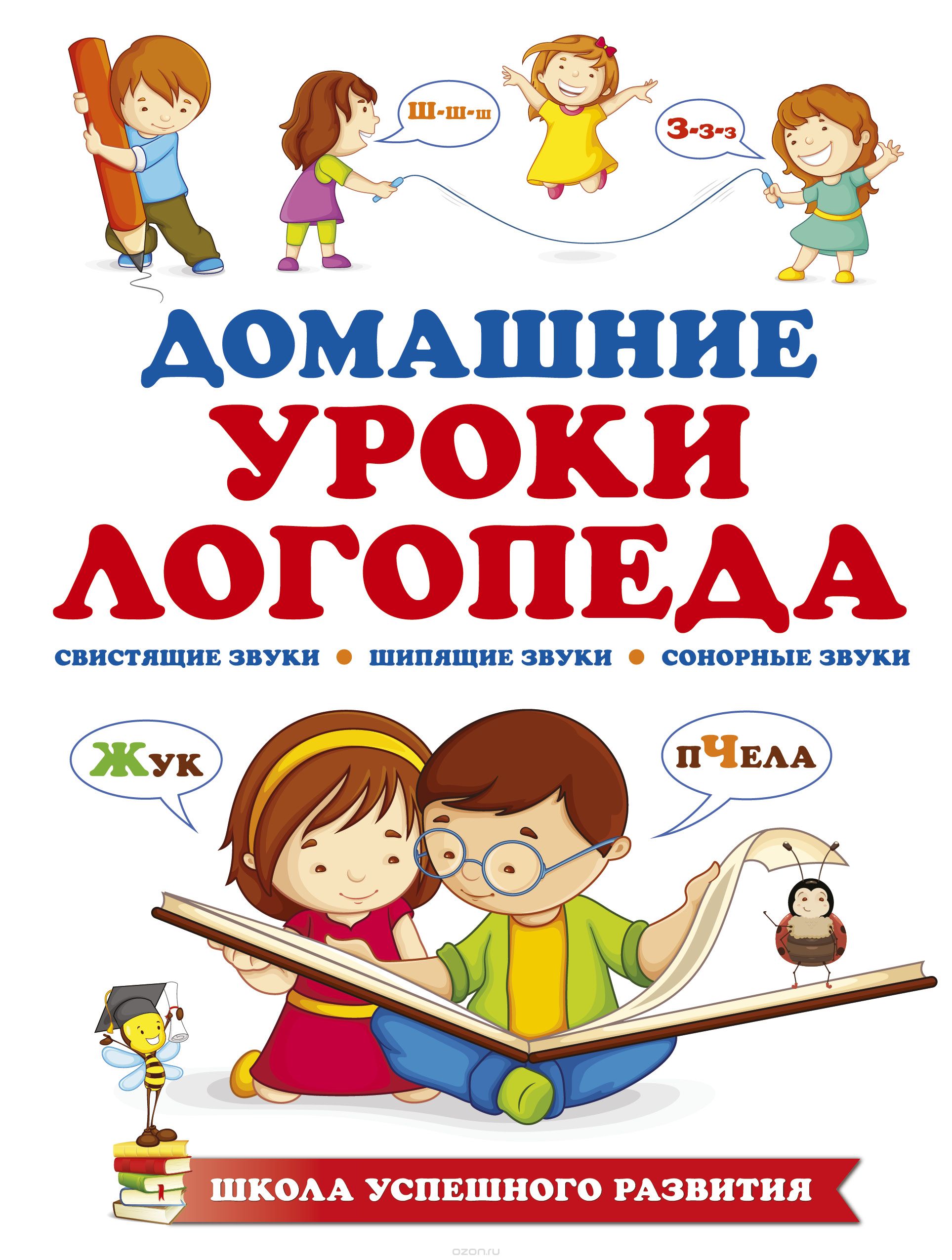 м
Благодарю за внимание!
Р
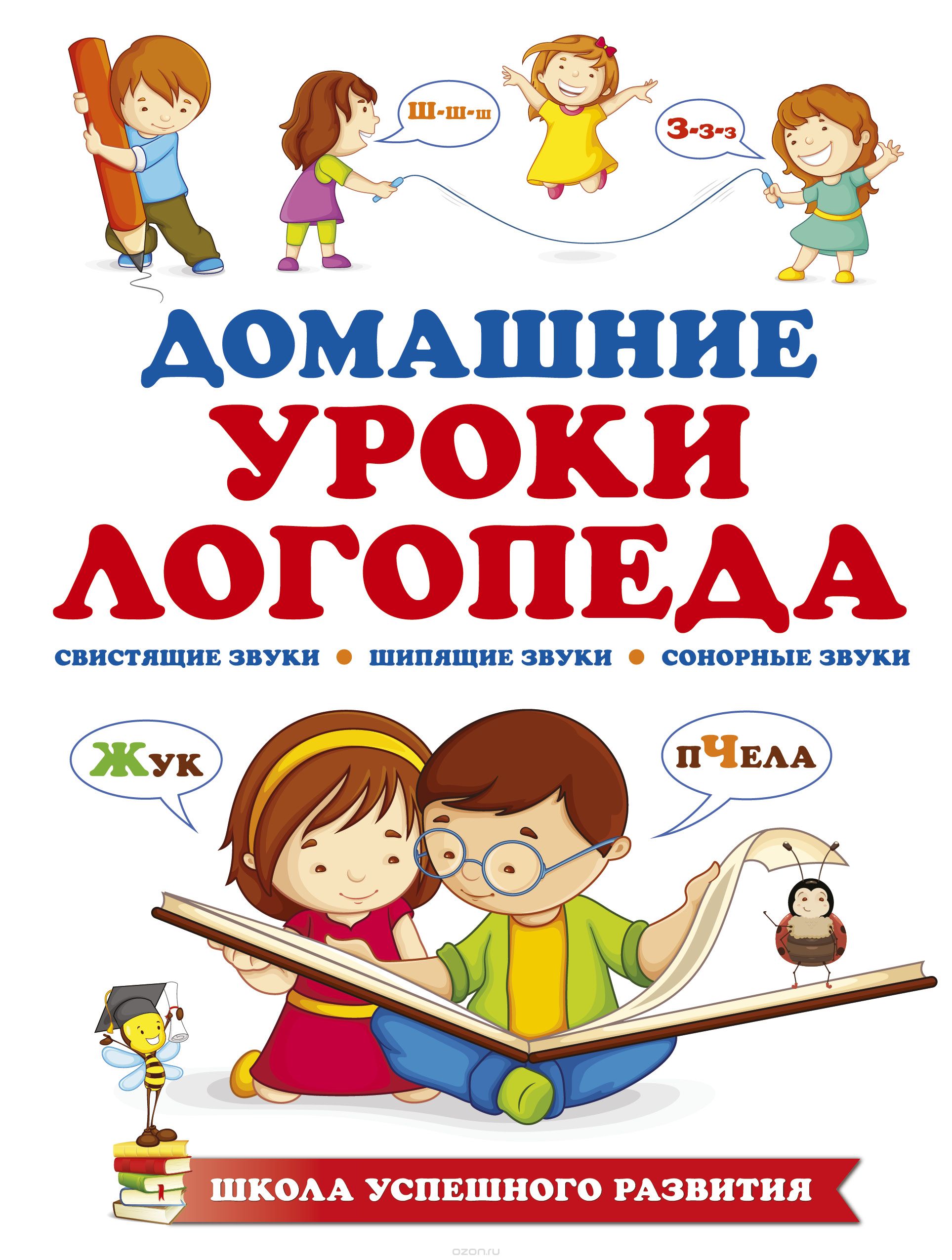 Л
А
Ш